四年仁班 
28號
許芠綾
麥哲倫計畫
手工義賣
麥哲倫計畫
利用暑假動手製作餅乾及果凍，分批到街道及客運轉運站義賣，義賣收入幫助弱勢兒童，小小兒童也 能助人。
構
想
麥哲倫計畫
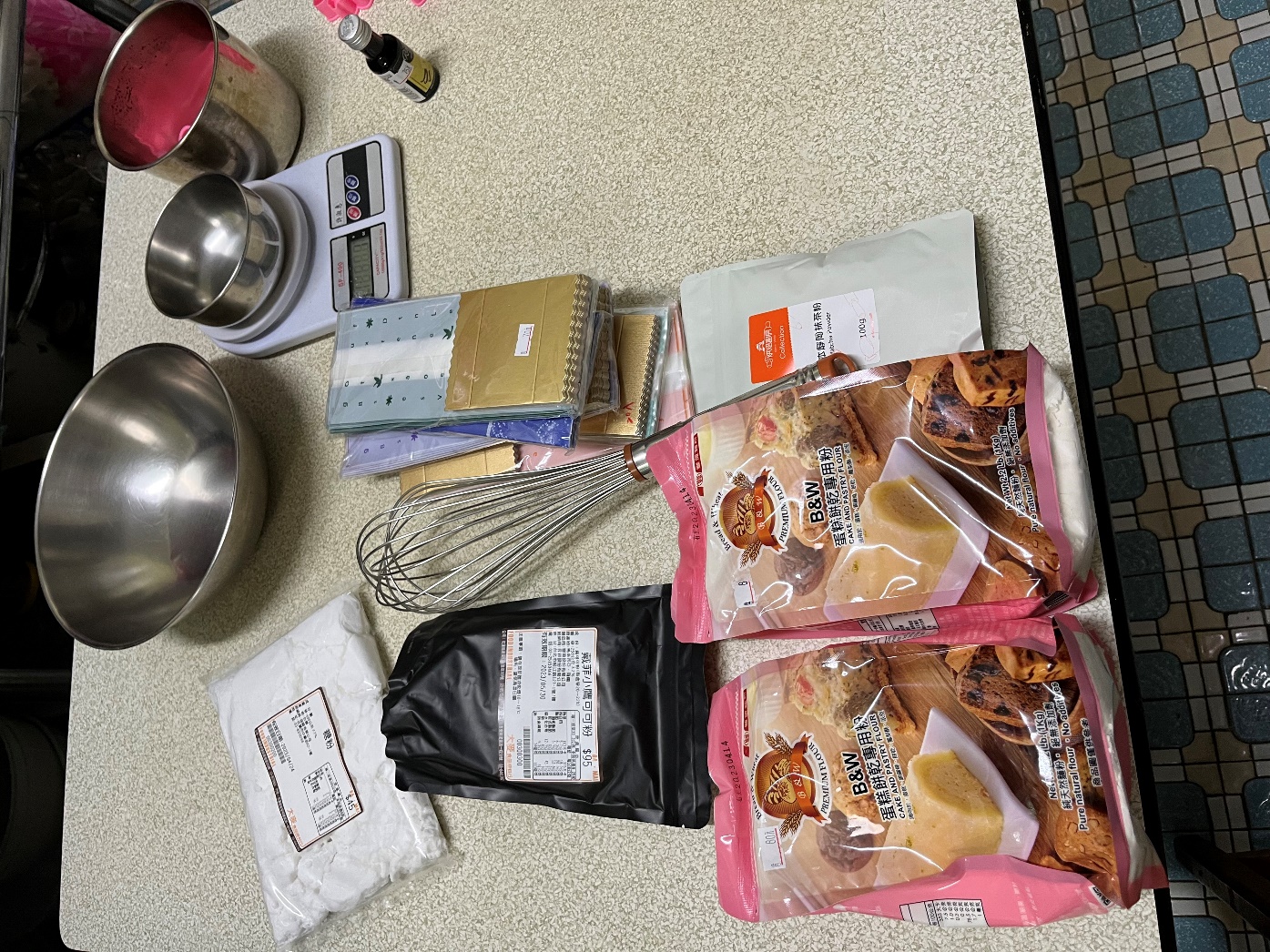 餅乾材料：
1.中筋麵粉
2.無鹽奶油
3.糖粉
4.香草精
5.可可粉
麥哲倫計畫
製作過程
製作過程
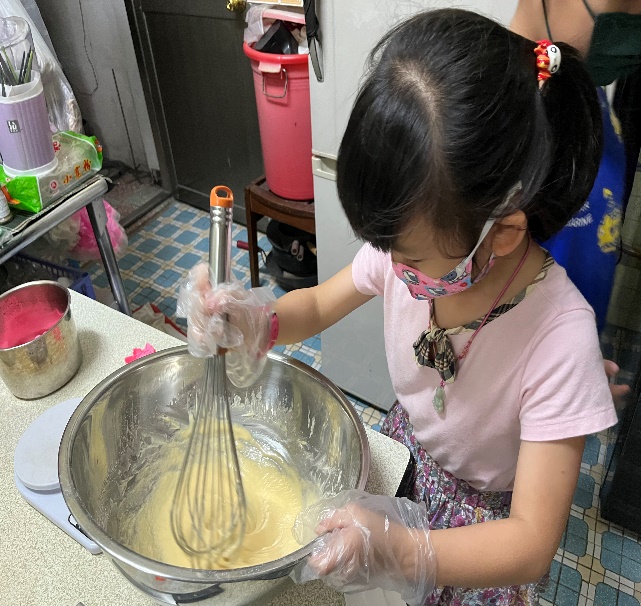 製作麵糊
製作麵糊
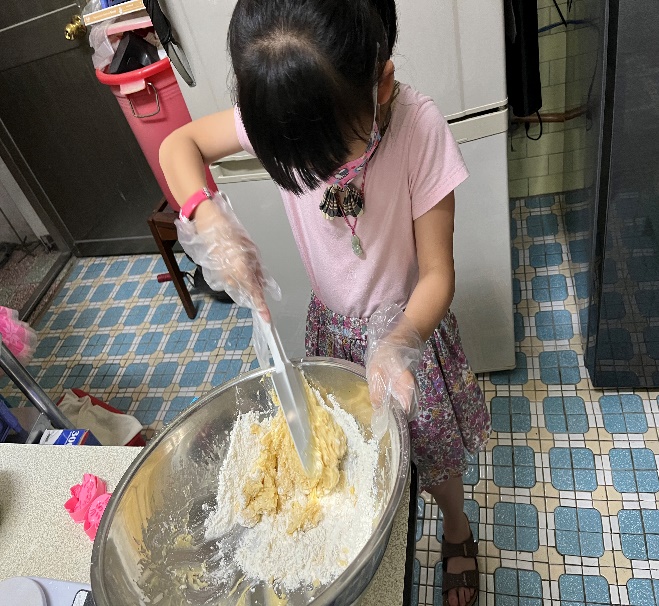 麥哲倫計畫
製作過程
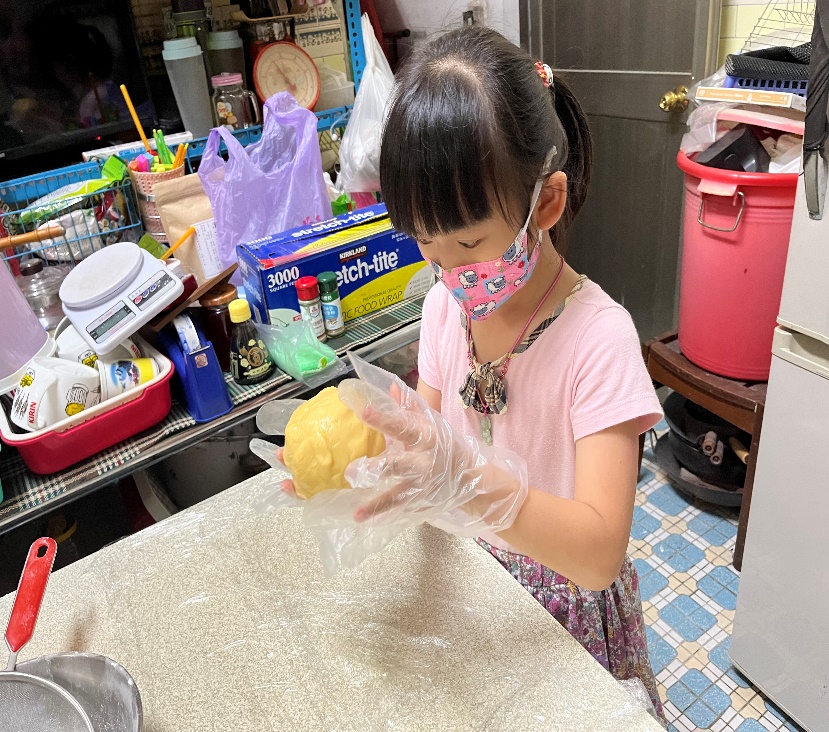 麵糊壓平
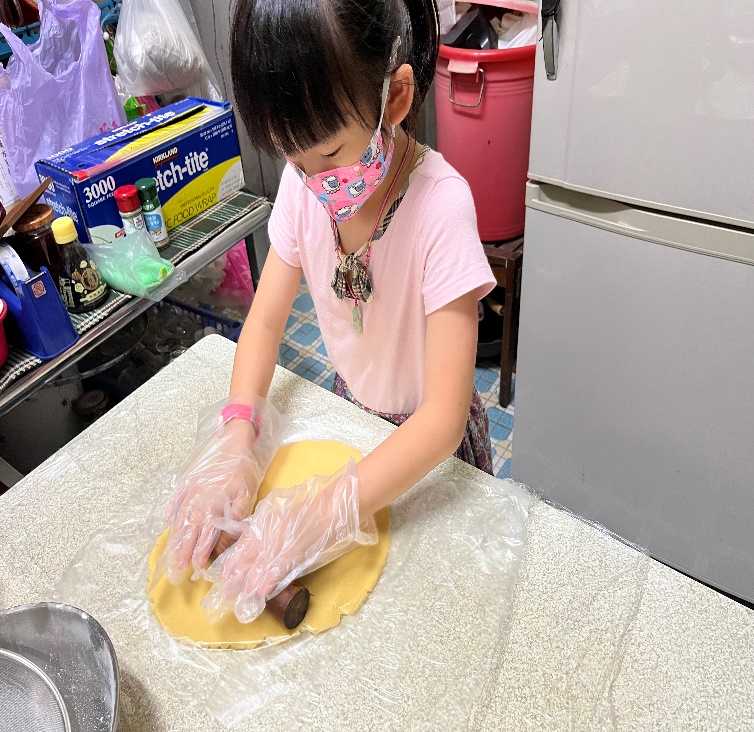 麥哲倫計畫
製作過程
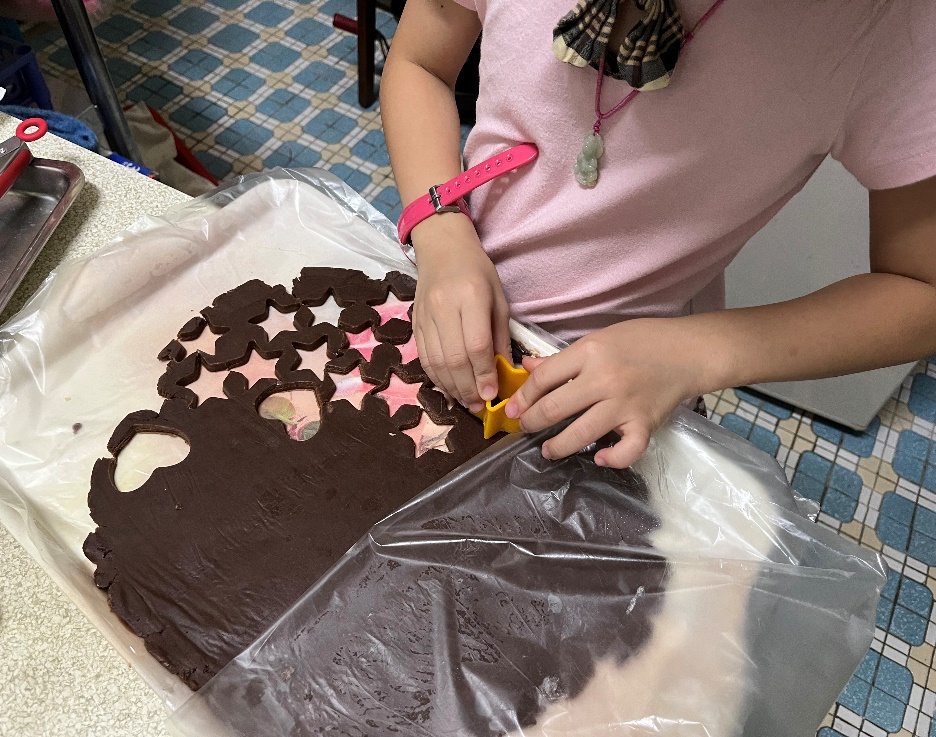 麵糊壓模
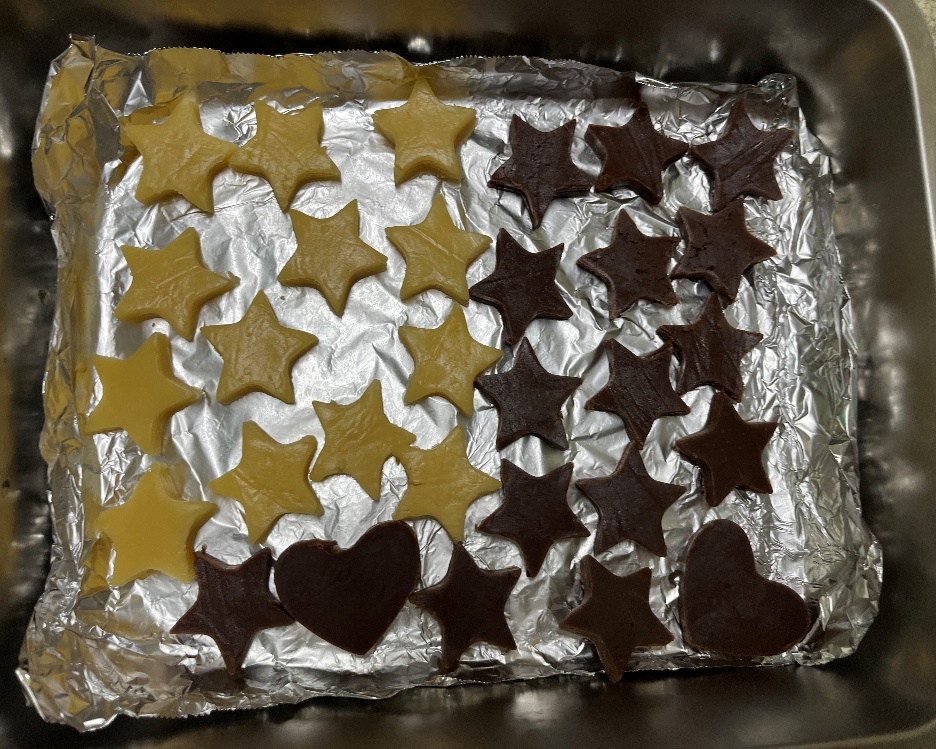 麥哲倫計畫
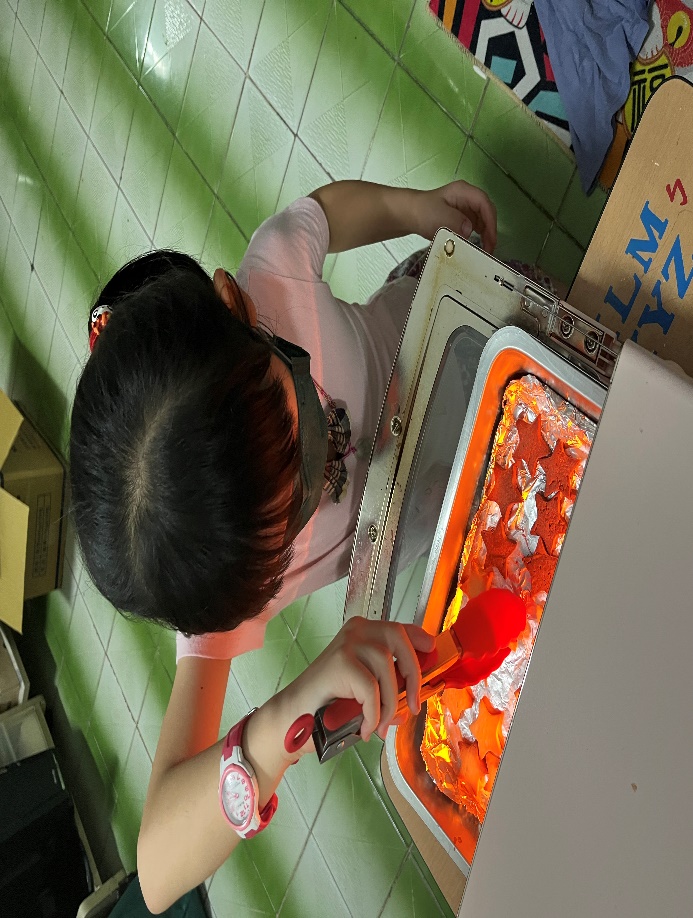 製作過程
進烤箱
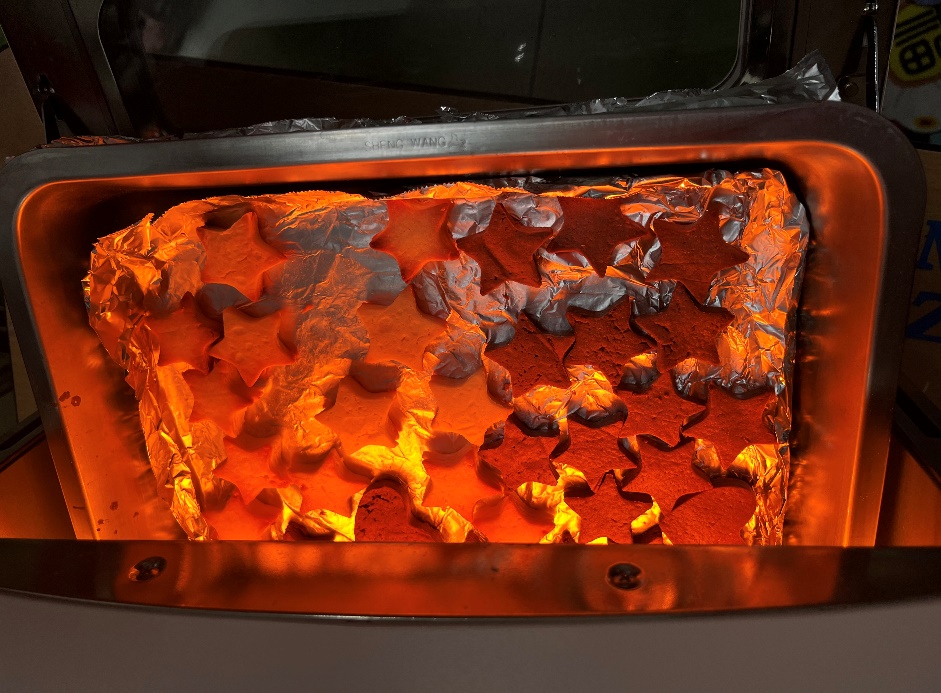 麥哲倫計畫
義賣過程
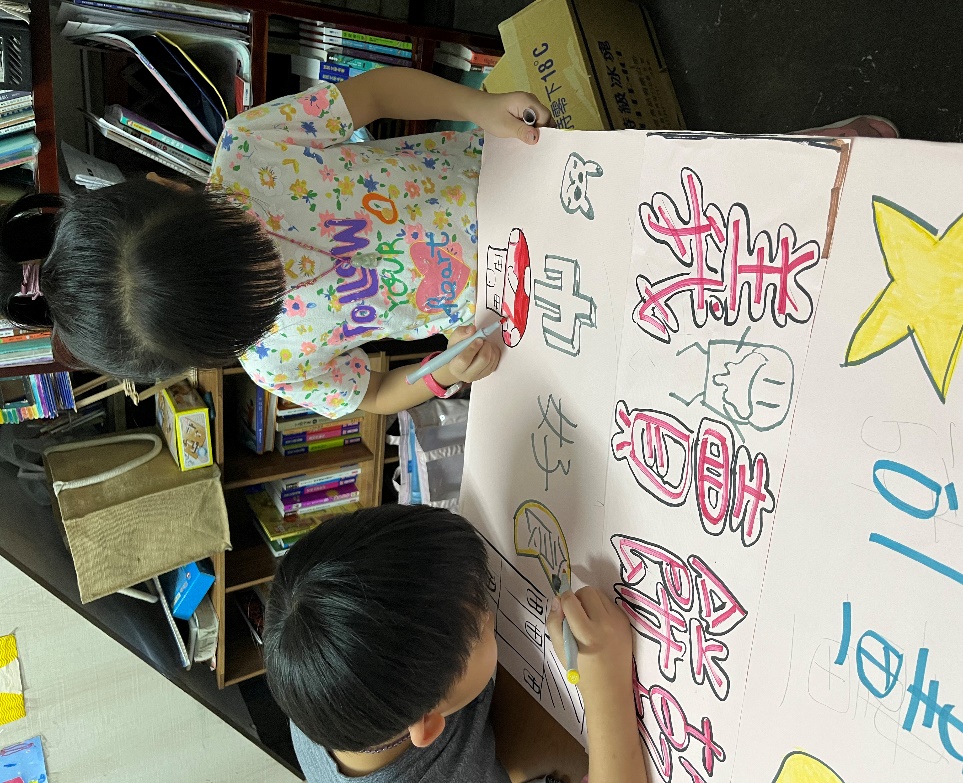 繪製看板
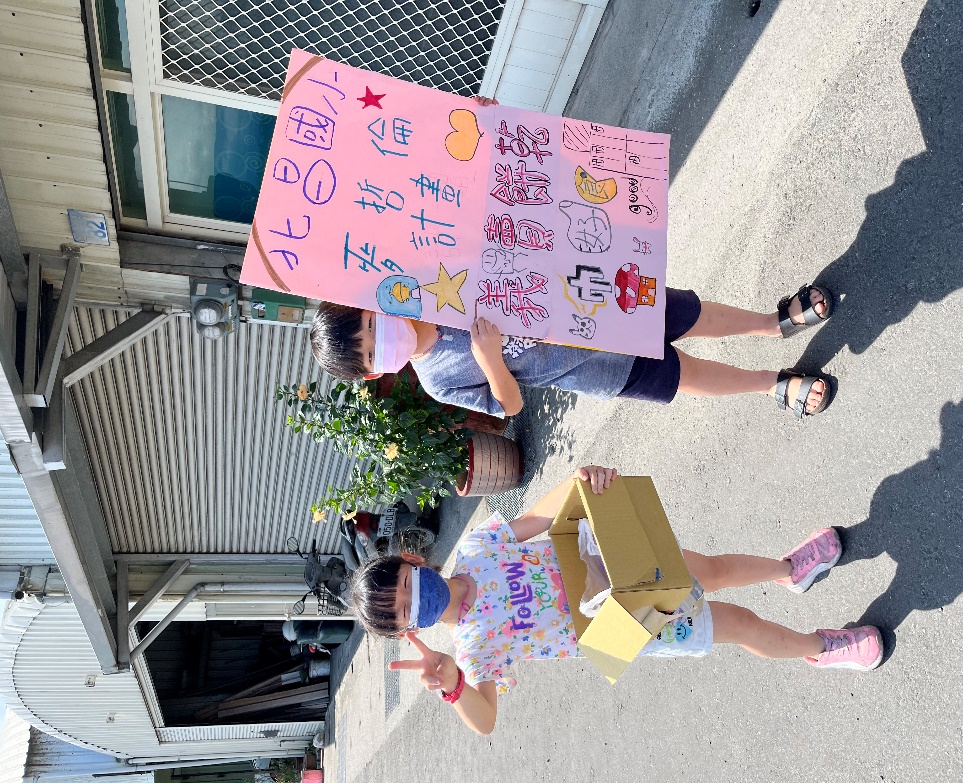 麥哲倫計畫
義賣過程
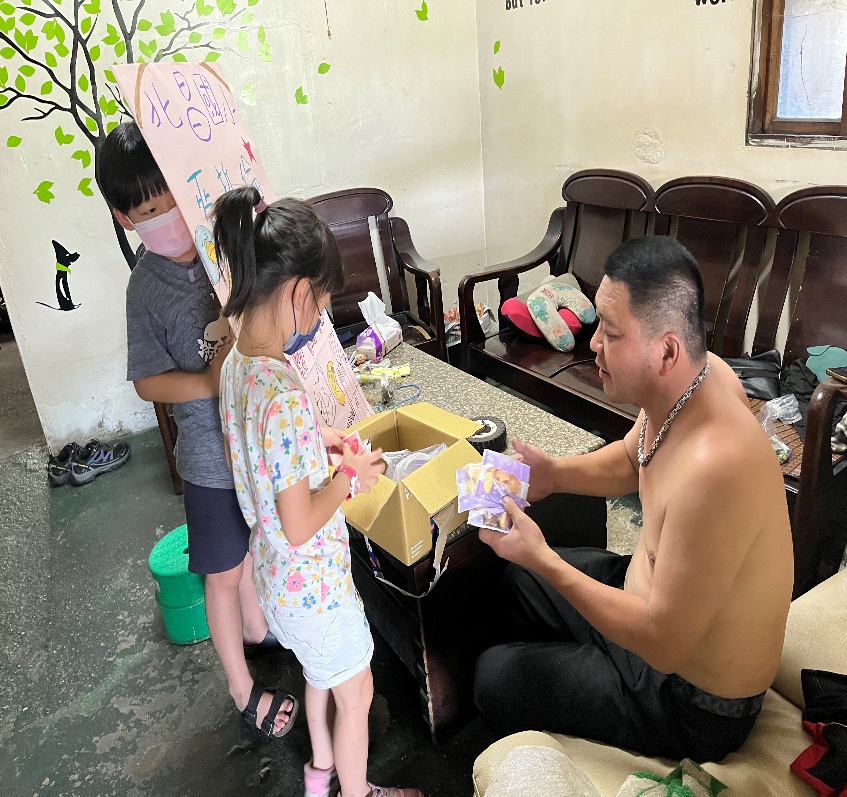 嘉新路義買
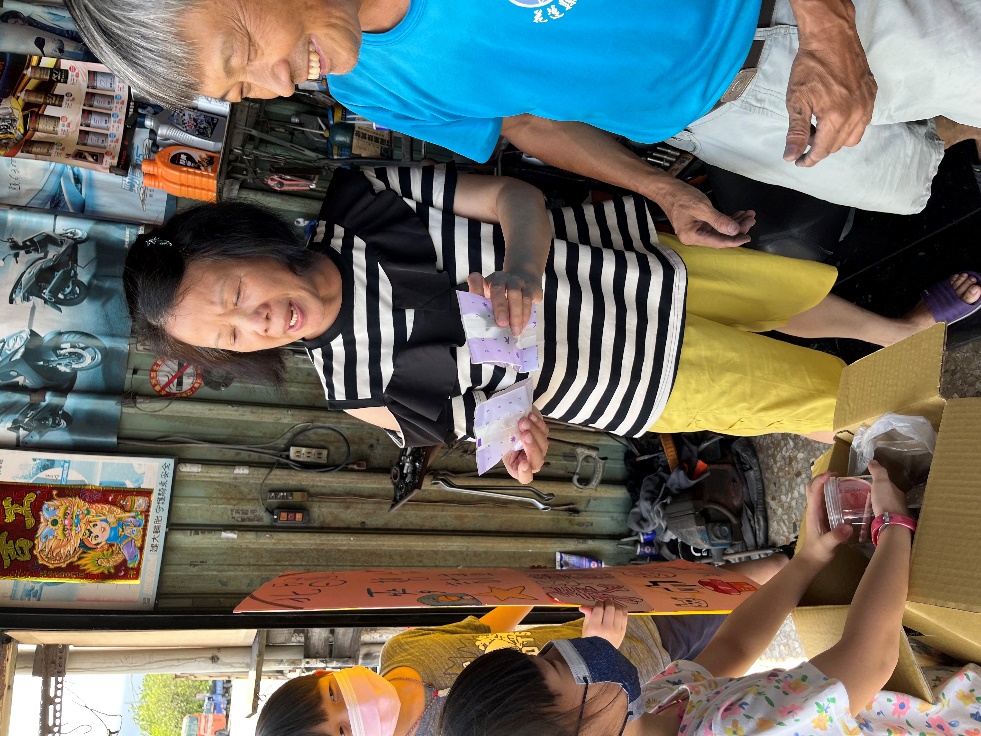 麥哲倫計畫
義賣過程
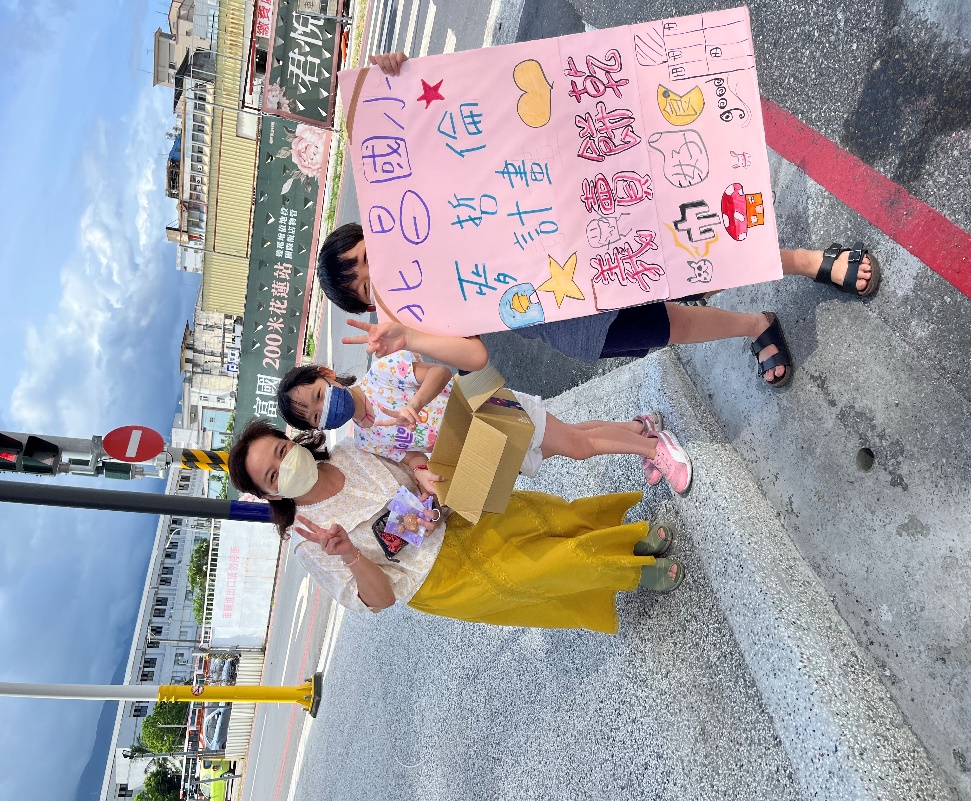 客運轉運站義賣
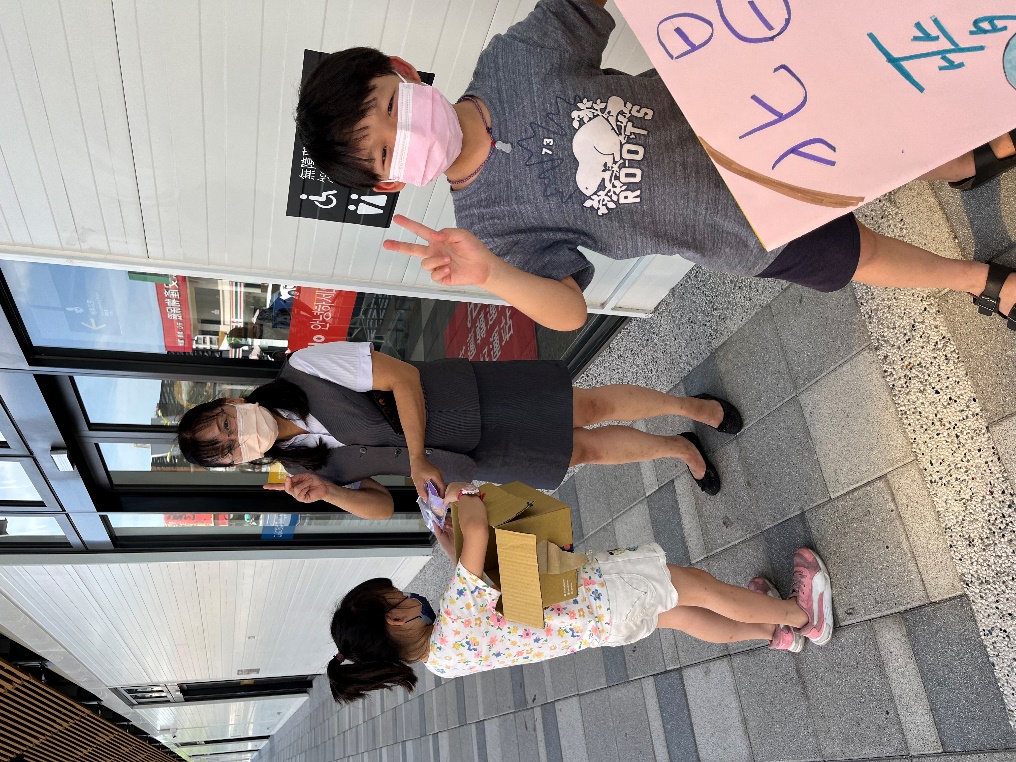 麥哲倫計畫
果凍材料：
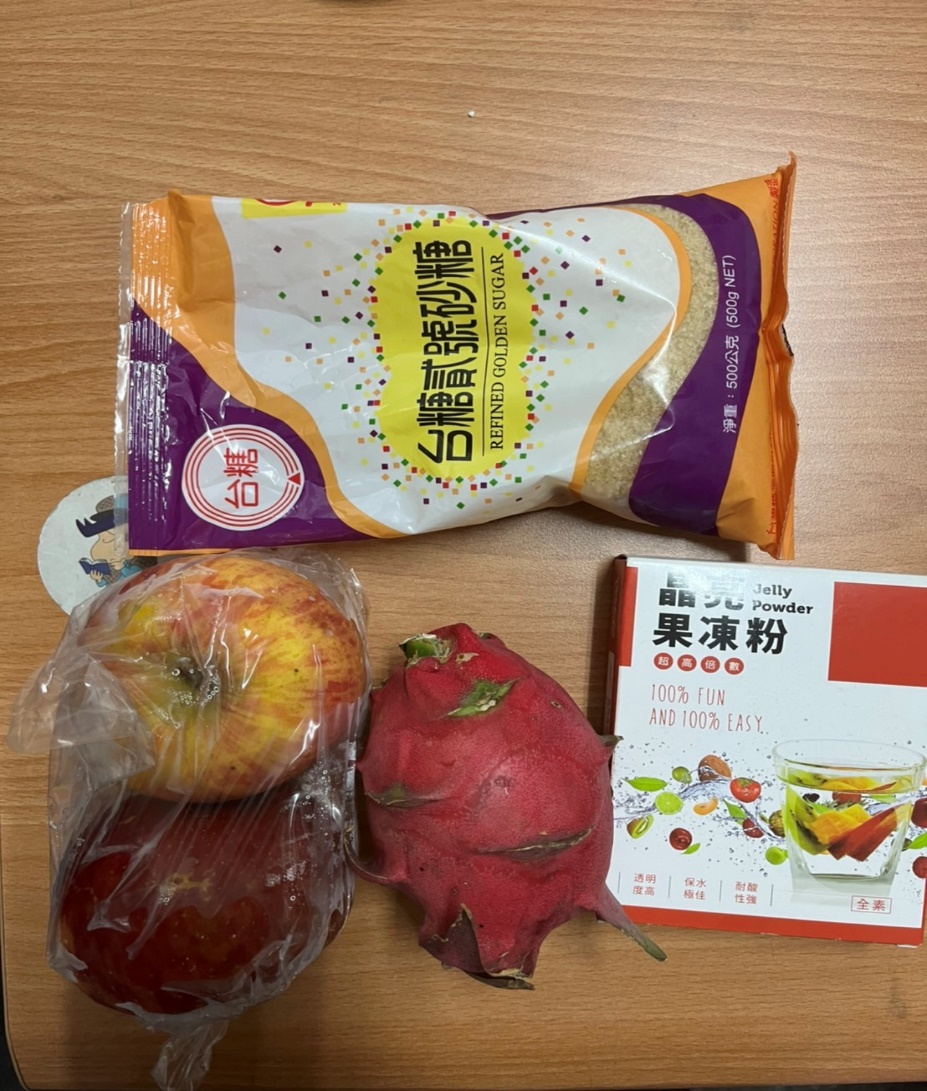 1.果凍粉
2.水果
3.糖
麥哲倫計畫
製作過程
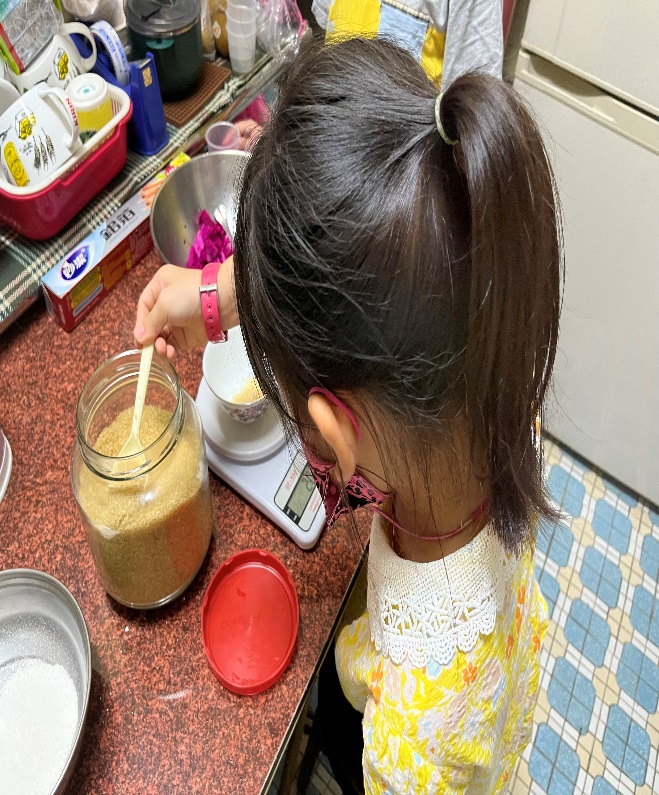 果凍粉混合砂糖
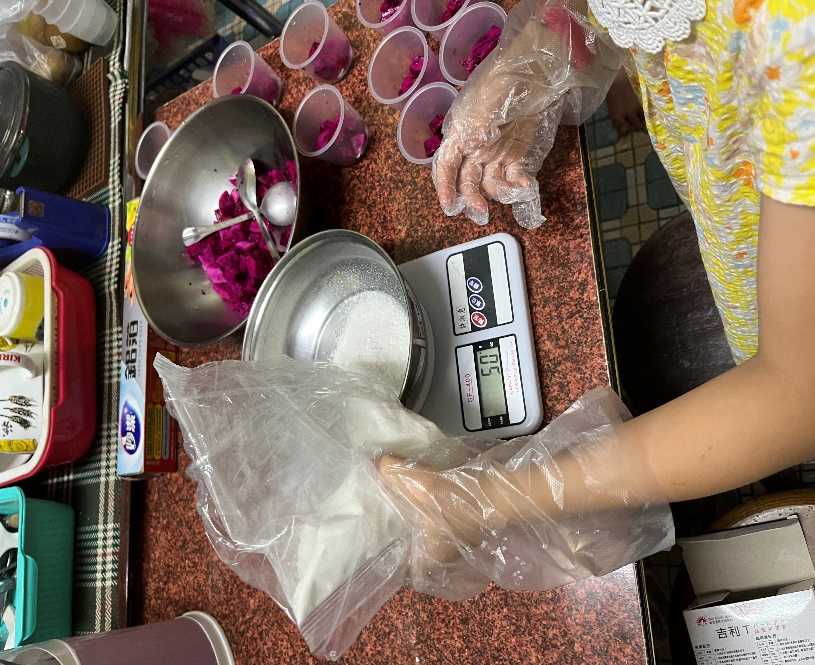 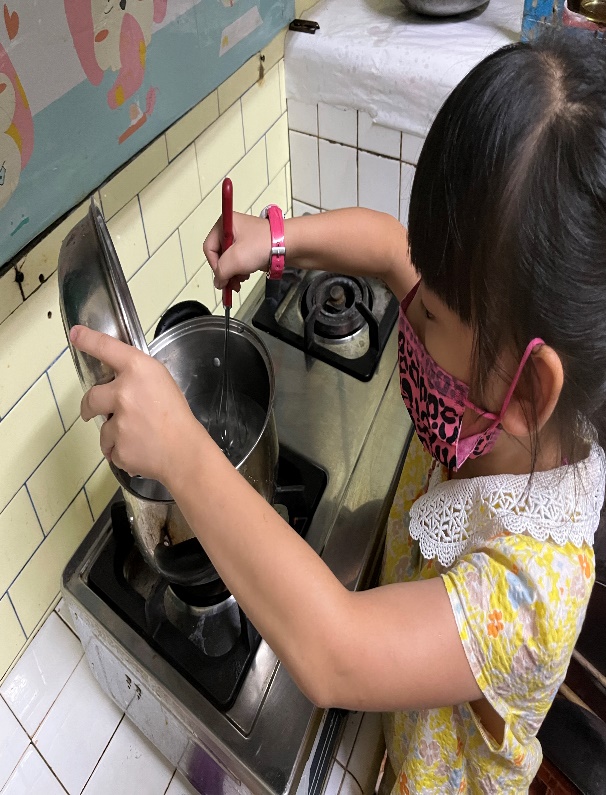 麥哲倫計畫
製作過程
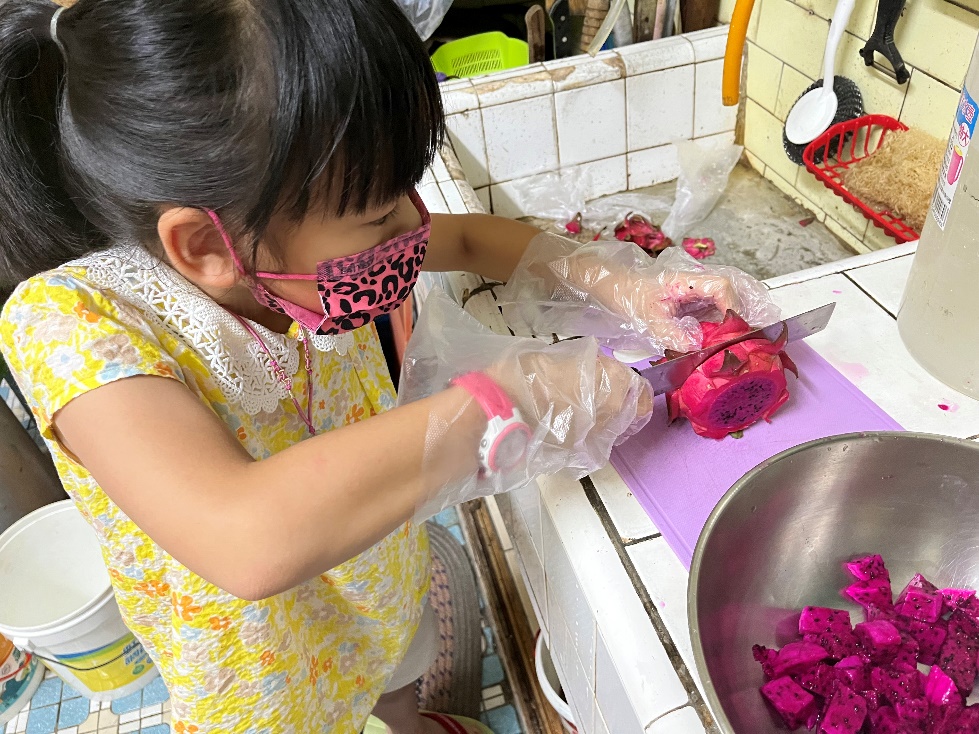 水果備料
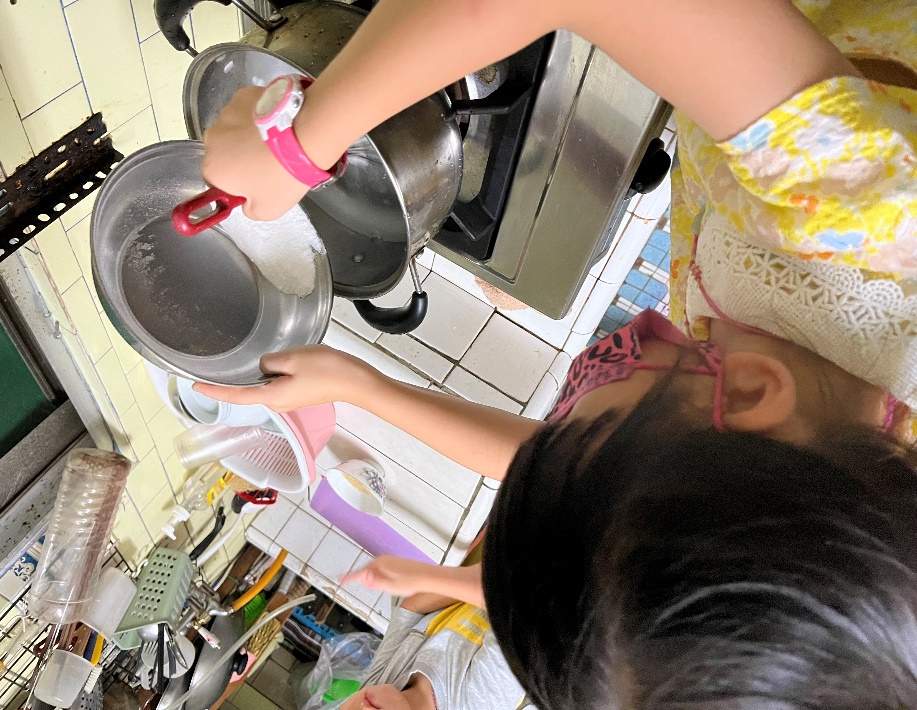 麥哲倫計畫
製作過程
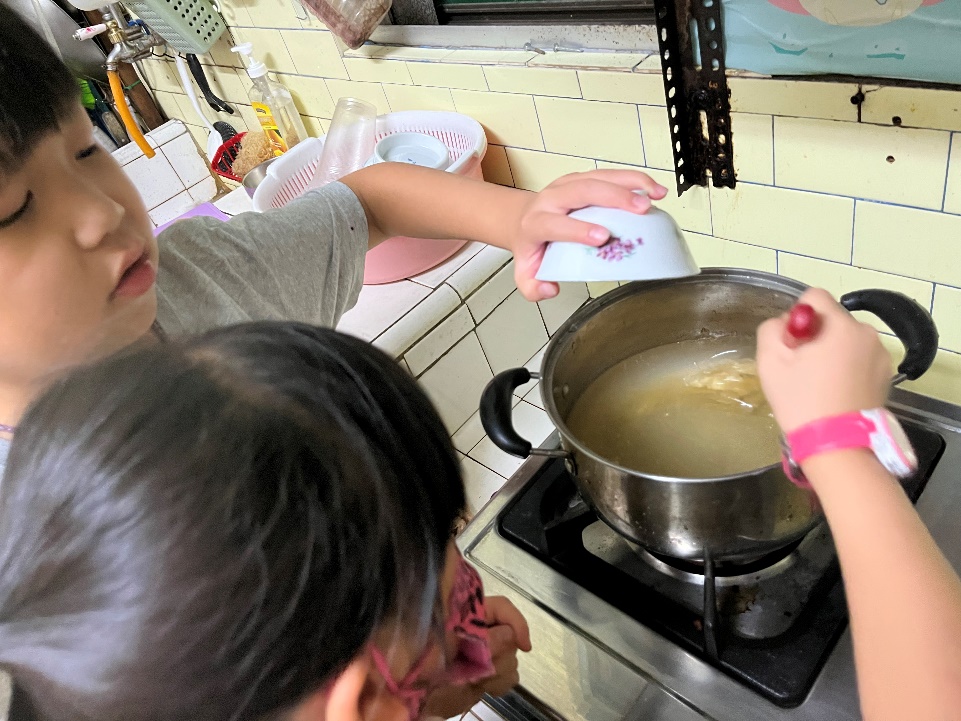 倒入分裝杯
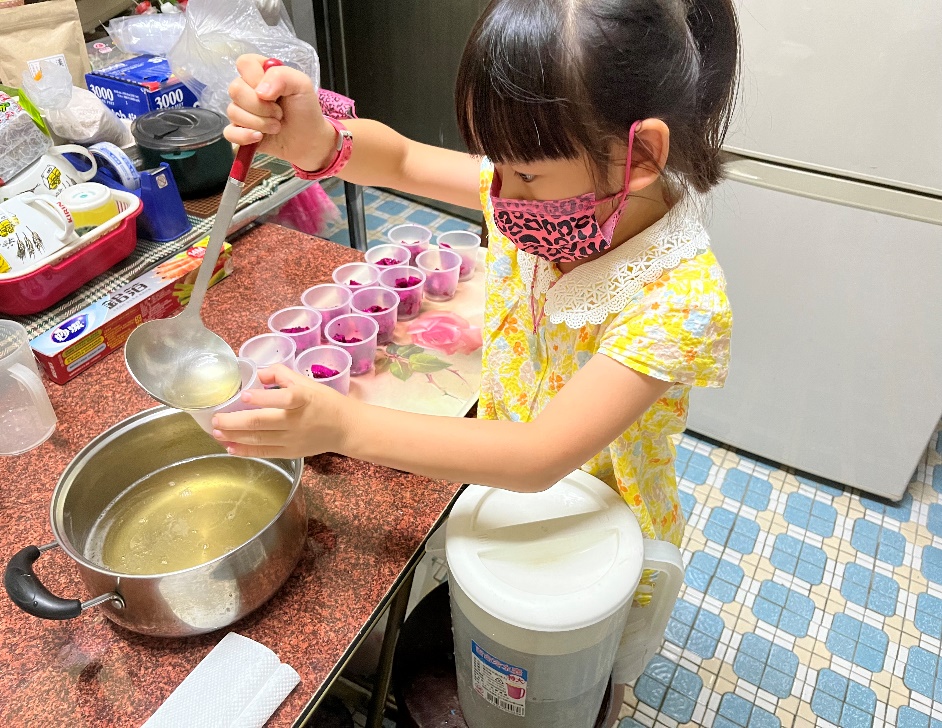 麥哲倫計畫
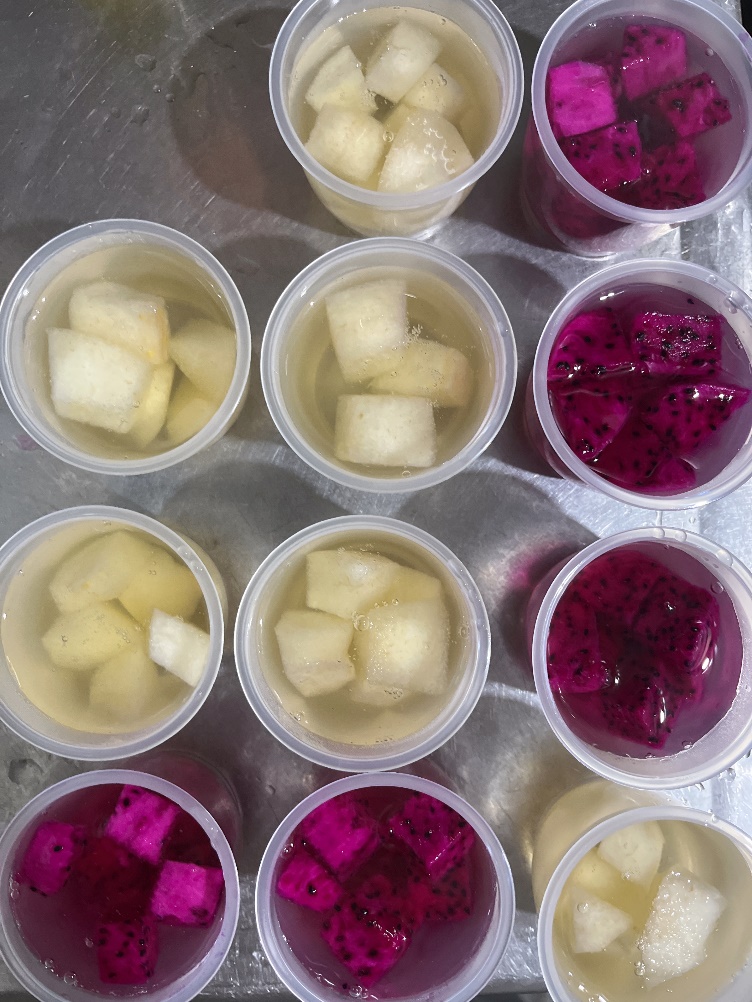 製作過程
放入
水果
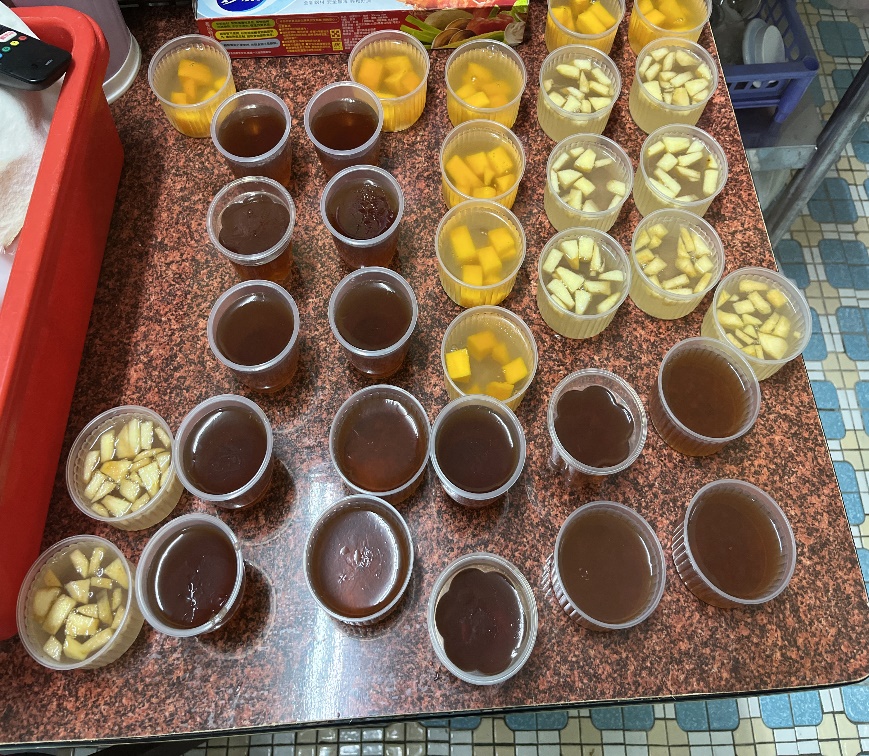 麥哲倫計畫
義賣過程
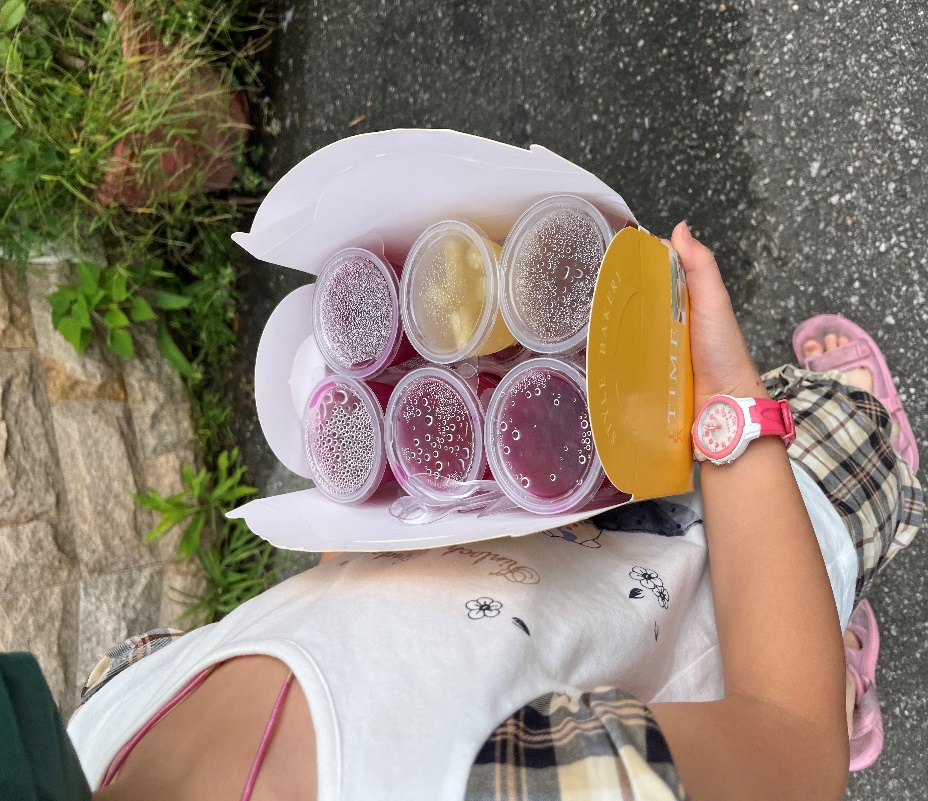 街上義賣
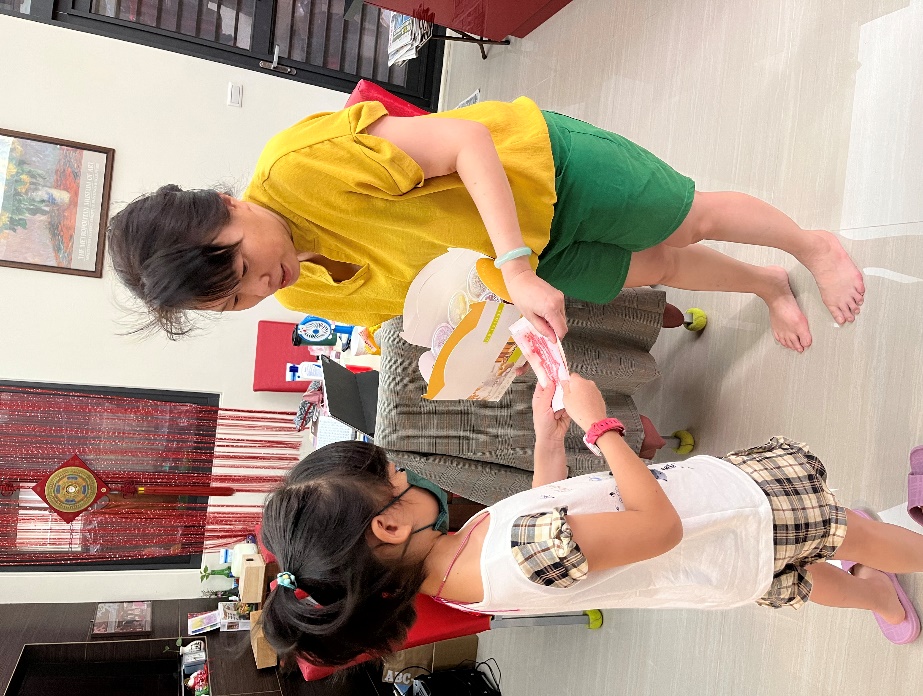 麥哲倫計畫
捐款過程
義賣總額捐款
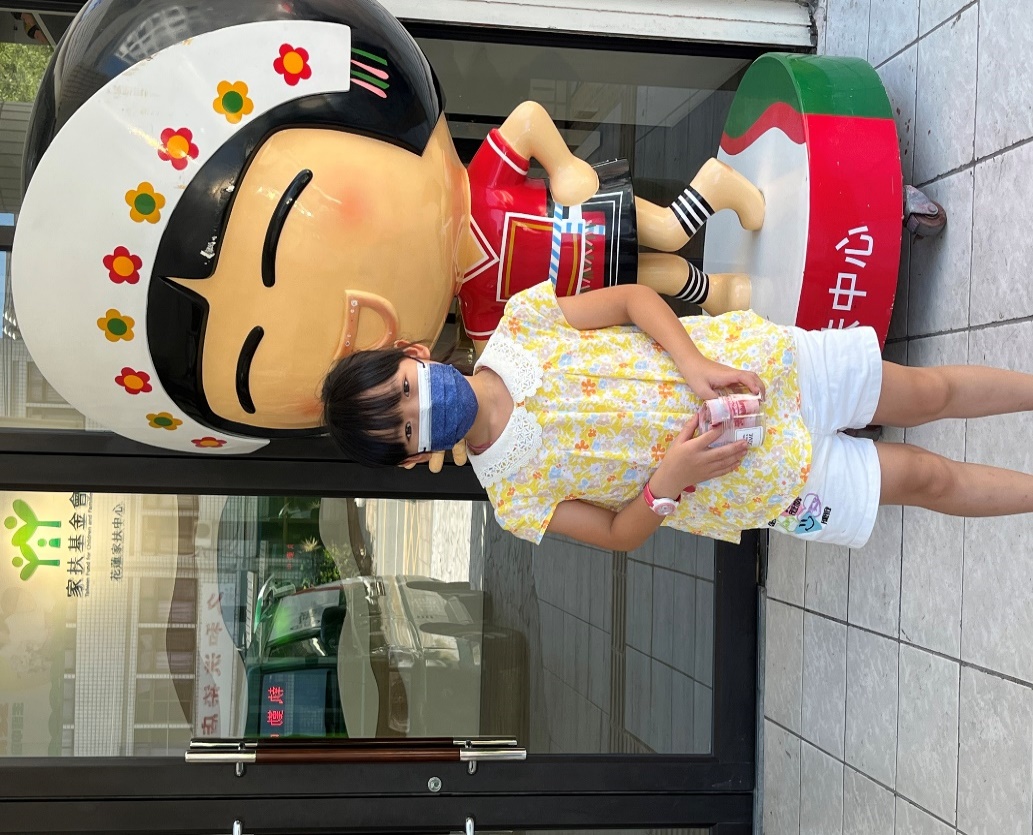 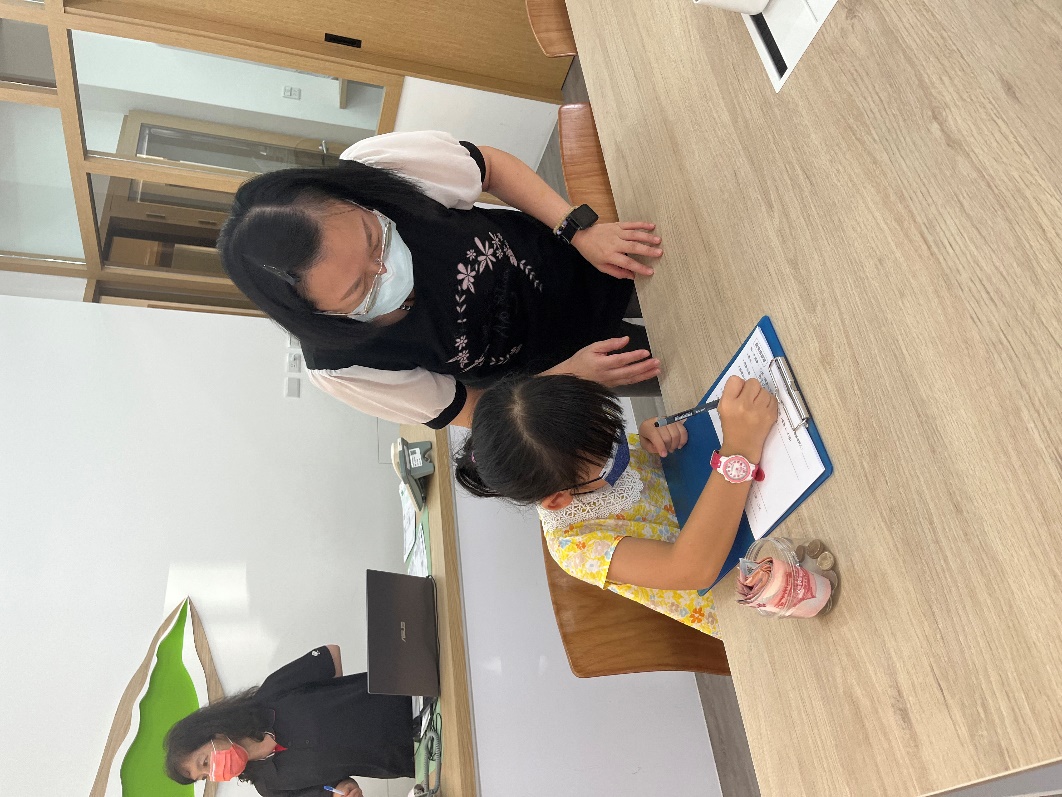 麥哲倫計畫
捐款過程
捐款至家扶中心
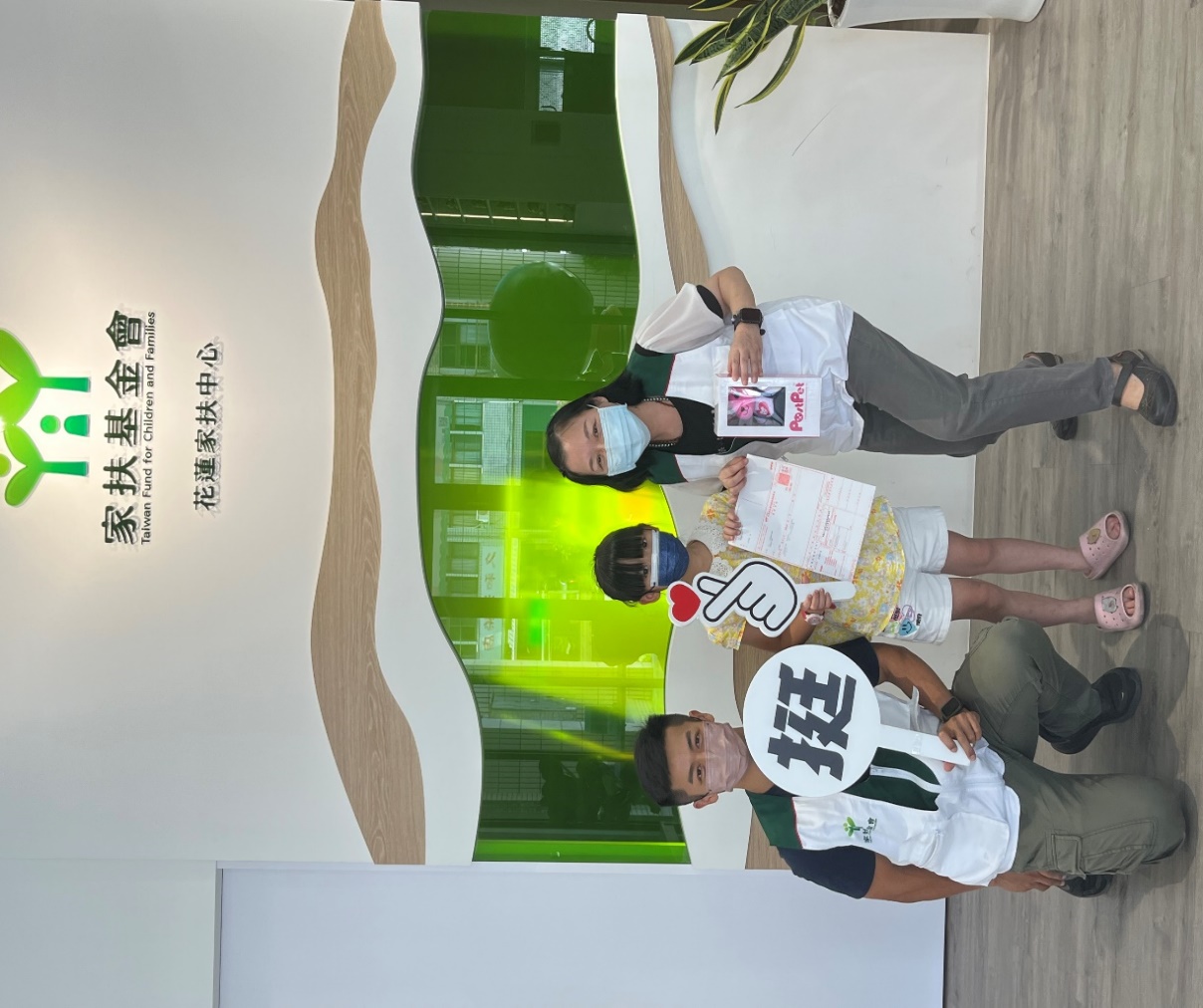 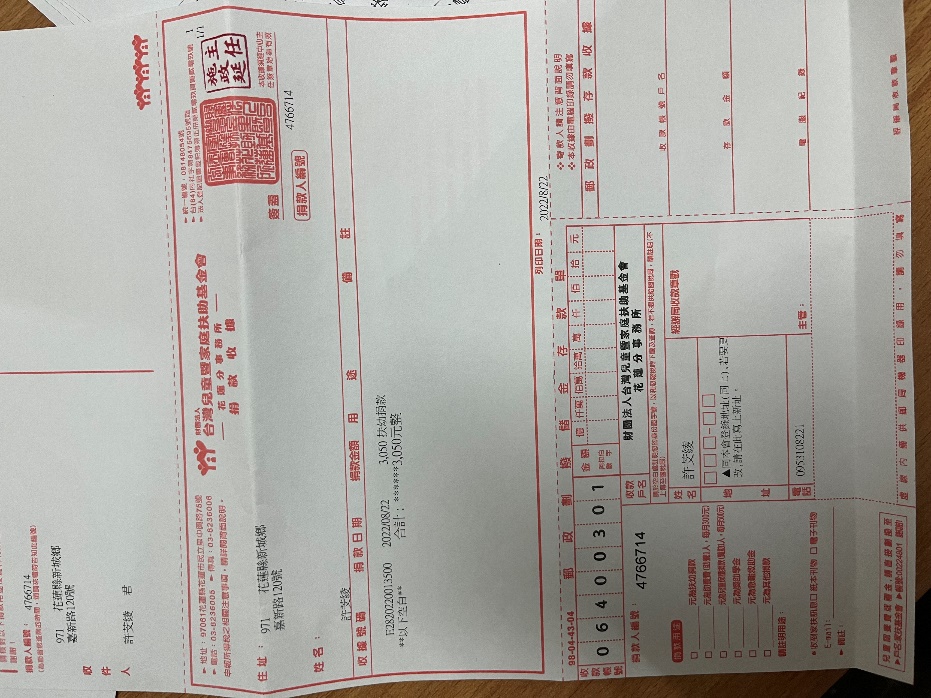 麥哲倫計畫
1、放暑假時，我邀請媽媽及哥哥一起作餅乾和果凍，分批到街口義賣，製作過程中很有趣，餅乾製作中多次失敗，NG餅乾我們便宜賣，外觀完整一包30元，果凍一個賣30元，暑假期間賣了3150元。​

2、媽媽帶我凖備材料並幫我拍照，哥哥與我負責手作。​

3、很謝謝跟我購買阿姨叔叔們，有些認識也些是不認識的路人。​
感想
四年仁班
28號
許芠綾
謝謝老師及大家欣賞